Preparing Nigerians for communication with the Global Academic Community.
Technology for Teaching Math at the University of Jos
[Speaker Notes: The University of Jos is taking small steps to revitalise Education in Nigeria and provide 21st century training for 21st century Nigerians. Steps to make learning more interactive for lecturers and more pleasurable for students as we strive to improve the quality of our graduates. We want to better prepare Nigerians for meaningful engagement in the global academic community.]
Technology for Teaching Math at the University of Jos
Principal Investigator
L. S. O. Liverpool
Department of Mathematics
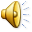 [Speaker Notes: In this presentation we tell the story of the efforts to improve teaching and learning with the use of technology, at Nigeria’s University of Jos. As principal investigator, I work with a 4 person team under the direction of Professor Ms. Sirisena, head of mathematics. The other members of the team are departmental colleagues, Joshua Chollom, Josiah Marut, Joel Ndam and Azi Izang Nyam.]
Project Description
Redesign and develop local content.
Improve teaching with HP resources.
Promote active participation in the classroom.
Enhance students’ experiences with technology
Make teaching interactive, learning pleasurable.
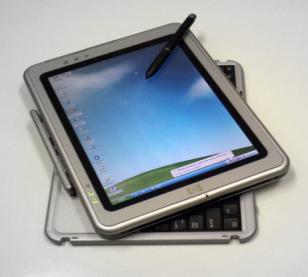 [Speaker Notes: The aim of the first part of this project is to redesign and develop content for one calculus course, Elementary Mathematics 3; MTH103, so that the materials can be used in conjunction with HP resources for more effective teaching and learning. We want to enhance our students’ active participation in the learning process,  to impact their understanding of the content; to facilitate their experiences with a new technology, and eventually to improve their performance. We intend to make teaching more interactive for the instructors and learning more pleasurable for the students.]
The Big Picture
A research and training project for National Development.
Complemented by donor funding by the Federal Government of Nigeria, World Bank assisted Science and Technology Education Post Basic (STEPB) project.
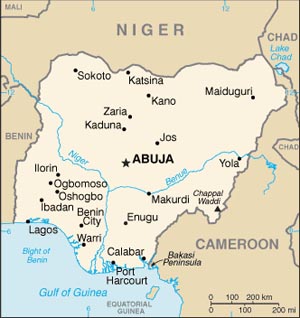 [Speaker Notes: We are developing local content; training staff and students; researching on the effect of technology on teaching and learning. What we have is a research, development, training and research project complemented and extended with donor funding by the Federal Government of Nigeria, through a World Bank assisted Science and Technology Education Post Basic (STEPB) project.]
Development Model
[Speaker Notes: Research, training, development, research cycle]
Quick facts
MTH 103:  OLI Calculus provides complementary material and self assessment. 
More than 1000 students and six lecturers impacted
Presentations expose the public to the partnership with HP, STEPB and stakeholders.
[Speaker Notes: Departmental, Faculty seminars and other presentations including exhibitions, have been planned to expose the University Community and the Nigerian public to the partnerships with HP and STEPB. Other web resources for exploration and self assessment, include  the open learning initiatives of Carnegie Mellon University. They will complement local content as over 1000 students and their lecturers are involved with project activities.]
Rationale
Heavily subscribed compulsory first year courses
More than 1500 students per class. 
Class size prevents staff-student interaction. 
Poor performance as 
lack of affordable text.
[Speaker Notes: The Department of Mathematics runs heavily subscribed courses with average enrollment of fifteen hundred and over.  Each class cannot be split into small enough groups for meaningful staff-student interaction, because we simply do not have enough lecturers. Key reasons for poor performance in these courses have been identified.]
Lessons Learnt
A structured introduction of technology for teaching and learning is needed to create course content for web-based delivery. 
The importance of investing in pedagogical training should not be underestimated
[Speaker Notes: We now know that there must be investment in pedagogical training and a structured introduction of technology to create course content for web based delivery.]
First Steps
Lecture notes digitized for four courses.
Solved problems; past examination questions with model answers;
Free access to Internet resources
Lectures delivered essentially in tutorial mode.
[Speaker Notes: The department in its early steps, digitized lecture notes for 2 courses in mathematics as well as one each, in computer science and statistics . The notes are complemented with solved problems; past examination questions , model answers and marking schemes; all available free on the INTRANET. Students explore the notes and exercises, individually or in groups, allowing the lectures to be delivered essentially in tutorial mode. The department has since then, made significant advances in developing one calculus course, for blended delivery. This course, will be further developed for delivery with HP Tablet PCs.]
Benefits of Tablet PCs
Facilitate interactive classroom presentations;
Promote comprehensive note taking and review
Allow electronic ink for dynamic presentations. 
Helps bring real world situations to classroom. 
Facilitate broad distribution of complex drawings
[Speaker Notes: Tablet PCs facilitate interactive classroom presentations moving the emphasis from simple information broadcasting to process oriented lectures.  Lecturers will use electronic ink to make dynamic and adaptive presentations ,that would be more responsive to student interactions than power point. They can present images that help bring real world situations to the classroom. Use of tablet PCs will facilitate broad distribution of complex drawings, impossible to copy during a lecture.]
Benefits of Ubiquitous Presenter
Ability to annotate discussion points on these electronic slides during lectures. 
Schematic drawings of problems can finished during class presentation. 
Makes lessons more participatory. 
Students have a composite of the pre-drawn power point for in-class annotation.
[Speaker Notes: Ubiquitous Presenter is software to be used with Tablet PCs. It combines the advantages of power point with the flexibility and spontaneity of the blackboard; Important discussion points can be annotated on the electronic slides during lectures; Drawings can be left incomplete and finished during class presentation, to encourage students pay better attention;  Questions can be introduced to make lessons more participatory; Students can then have a composite of the pre-drawn power point and the in-class annotation for review and study.]
Project Goals
Interactive classes
Increase the use of ICT for teaching
Provide training for staff and students 
Improve student performance
Entrench technology assisted learning 
Nurture a vibrant ICT community
[Speaker Notes: The project seeks to: Increase student participation in the learning process; Increase the use of ICT resources for teaching, and expose Nigerian students and lecturers to new technology;  it seeks to  provide training opportunities for both staff and students while improving the performance of students. Technology assisted learning, will be entrenched in the department as we nurture a vibrant ICT community.]
Outputs and Outcomes
Redesigned MTH103 
More dynamic website 
Wireless access in classrooms
Experiences with the technology
Improved performance
Grades and retention rates will be long term performance indicators.
[Speaker Notes: Outputs include: a redesigned MTH103; a more dynamic, interactive, resource-rich departmental website; wireless access and other e-learning resources in  interactive classrooms; Outcomes include: experiences of students, mathematicians and techies, with the technology; change in level of understanding of material  and quality of performance. Grades and retention rates will be long term performance indicators.]
Integrating Technology for Teaching
Support tutorial-mode teaching
Increase lecturer-student interaction 
Improve overall performance
Provide affordable content 
Better communication with the global academic community
Enhance quality of students
[Speaker Notes: The HP products will support tutorial-mode teaching methods and make our students more participatory in the teaching and learning processes.  Increased interaction between lecturers and students; students and students, will result in improved understanding and overall performance. The free web based materials on the INTRANET will make affordable content available to students. Use of related internet resources will prepare our students for better communication with the global academic community. Teaching and learning will become more pleasurable activities. The quality of the university products will be significantly enhanced.]
Impact on Teaching
Students can submit problems and solutions anonymously. 
Discussion forum stimulates off-line exchanges between students and staff.
Lecturers foster use of other digital resources.
In the long term students will identify other relevant digital materials and make them popular among their peers and staff.
[Speaker Notes: Lectures will be delivered in tutorial mode. Tutorials will be complemented with group assignments and self assessment tests.  Students will use pen-based technology to submit problems and solutions anonymously, in order to improve student participation in the teaching and learning process. A discussion forum will stimulate off-line exchanges between students and staff. Lecturers will foster the use of other digital resources such as the e-granary, and the MIT open courseware. In the long term students will identify other relevant digital materials and make them popular among their peers and among staff.]
The HP Technology for Teaching Grant
Supports innovative and effective uses of technology in the classroom setting
Provides a grant of cash and equipment to implement proposed technology-based course redesign integration project. 
The 2008 HP Technology for Teaching Higher Education Grant award is valued at approximately USD$100,000.
[Speaker Notes: Designed to support innovative and effective uses of technology in the classroom setting, recipients of the grant award receive a grant of cash and equipment to implement their proposed technology-based course redesign integration project. 
The 2008 HP TfT Higher Education Grant award is valued at approximately USD$100,000.]
HP Equipment Award-Lecturer Solution
One wireless HP Tablet PC with Microsoft® Vista
One ultraslim expansion base with DVD-CDRW optical drive; 1 24” Flat Panel Monitor, keyboard, and optical travel mouse; 1 ultraslim travel battery; 1 executive carrying case.
[Speaker Notes: A tablet PC is provided for the lecturer, to be complemented with a classroom solution.]
HP Equipment Award-Classroom Solution.
20 wireless HP Tablet PCs with Microsoft® Vista operating system 
20 ultraslim expansion bases with DVD-CDRW optical drives 
1 HP Procurve Wireless Access Point
1 20 unit laptop cart; 1 HP Designjet 24” printer, cable, and supplies; 1 HP Photosmart digital camera; 1 multimedia projector. 
A Microsoft donation of 21 licenses of Microsoft Office Enterprise.
[Speaker Notes: The  classroom solution consists of: 20 tablet PCs with licensed software;  a printer, a wireless access point, a digital camera and a digital projector.]
HP Networking Advantage
Membership of the worldwide community of “HP Technology for Teaching” (TfT) grant recipients.
Opportunity to tap the resources and experience of this HP community.
Jim Vanides
[Speaker Notes: The project provides UniJos, a significant networking advantage as a member of the world wide community of “HP Technology for Teaching Grant Recipients ” . It gives us the opportunity to tap the resources and experience of the community.]
Short- and Long-Term Plan
Course redesign for MTH101 and CS101
Work with the Dean FNS to extend this experiment to all departments in the faculty.
Work with other faculties to replicate across the University of Jos.
Work with other partners to replicate in other HEIs across Nigeria.
[Speaker Notes: In the short term, we shall do course redesign for 3 courses in the mathematics department, as we work with the Dean Faculty, to extend this experiment to all departments in the Natural Sciences. In the long term, we shall work with other faculties to replicate the experiment across the University of Jos. Consequently we plan to work with other partners to impact other HEIs across Nigeria.]
In Perspective- Preparing Nigerian students for better communication with the Global Academic Community.
[Speaker Notes: In perspective - Our plan is to extend the project from the math department to the faculty and the university; and then to HEIs across Nigeria. We want to prepare Nigerian students for better communication with the global academic community. An imperative  for 21st century education of 21st century Nigerians!]
STEPB-Cycle 1 Workplan
"Improving Students' Performance in Mathematics and The Sciences“ will do just that for MTH 101 and CS101.
It will also do comprehensive impact assessment.
All in 12 months.
[Speaker Notes: HP and STEPB will do course redesign for three courses and then follow this up with comprehensive impact assessment all in twelve months.]
STEPB-Cycle 2 Workplan
Next 12 months.
Replicate in every department in the FNS at UJ.
Scale cycle 1 to include Polytechnics, Colleges of Education, Secondary Schools and other Universities.
[Speaker Notes: In the next twelve months, we shall replicate the experiment in every department of the faculty of natural sciences. Scale the project to include polytechnics, colleges of education, other universities and secondary schools.]
A Tradition of Partnerships
Partnering with Carnegie Corporation, Hewlett Packard and STEPB  to Improve Students' Performance in Mathematics and The Sciences Using  Technology.
Measuring the Impact  of Integrating Technologies for Teaching and Learning in a Nigerian University
[Speaker Notes: We are developing a tradition of partnering for development, training and research.]
What do we expect from UniJos?
Support under the leadership of the VC.
Faculty Support from the Dean.
Departmental Support from the Head.
We are already enjoying all of it and we trust it will be always there!
[Speaker Notes: We expect and are enjoying, University Support under the leadership of the Vice Chancellor,  as well as Faculty and 
Departmental Support.
We trust it will be there right through!]
What have we done so far?
Visit pedagogy training materials at here
Visit MTH103 content at here
Visit training course on UP and Camtasia
Visit MTH103 content at here
[Speaker Notes: A comprehensive documentary on results so far is available on the web. They include pedagogical and software training materials, as well as local content. A follow up presentation gives a bird’s eye view of accomplishments.]
Comments from independent observer
“The Maths story is an exceptional one. You started with modest JCPC funding -US$45,000! Now you have US$436,000 in grants from HP and StepB combined!!!! Wow! This story will help others envision what they can do if they start modestly. It's inspirational! I've told the story a few times and I see how eyes light up wondering how they can get onboard.”
[Speaker Notes: Your story is exceptional and inspirational says an independent observer.]
A Challenge For You-The Green Lights.
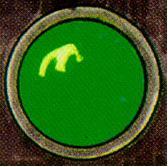 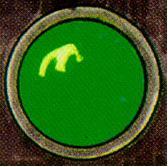 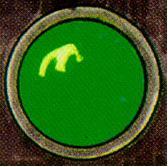 GET ON BOARD AS WE NEED COMPANY.
WE CANNOT DO IT ALL BY OURSELVES.
WE NEED YOU!!!!!!!!!!!!!!
[Speaker Notes: We are giving you the green lights to join us and come on board as we need to do it all together.]
Preparing Nigerians for communication with the Global Academic Community.
Technology for Teaching Math at the University of Jos
[Speaker Notes: Together we can make learning more interactive for lecturers and more pleasurable for students. Together we can  better prepare Nigerians for meaningful engagement in the global academic community. Together we can  revitalise Education in Nigeria and provide 21st century training for 21st century Nigerians. Let us do it all together!]